V CONCURS DE POSTALS NADALENQUES 2018premis:Publicació de la postal guanyadora a la pàgina web del centre i altres premis
INSTITUT MONTSERRAT MIRÓ I VILÀ
Requisits: 
Format A5 (mig foli)

Dubtes: 
Ofèlia Rosés, Eva Jiménez i Secretaria.
Lliurament fins al 18/12/20178a secretaria.
Obert a tot l’alumnat
PREMIS:
INSTITUT MONTSERRAT MIRÓ I VILÀ
COL·LABORADORS:
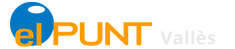 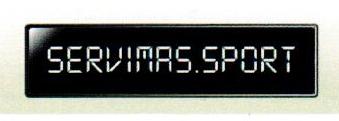 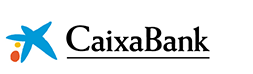 Requisits: 
Format A5 (mig foli)
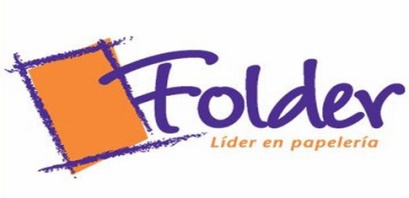 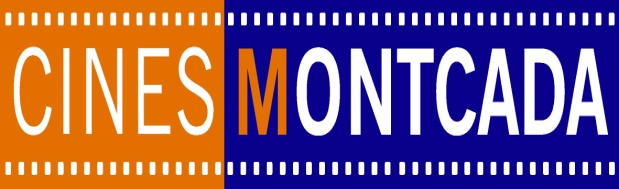